INCOSE India
MBSE Local Working Group
Briefing at INCOSE International Workshop
26th Jan 2020
Agenda
Who are we ?
Working group activities so far
“Smart Parking Lot Challenge”
#SysML4fun
Working group aspirations - way forward 
Some learnings / thoughts for Global MBSE community
Context and Background
INCOSE India  (~160 members)
Aerospace to Healthcare/Automotive/IT
Interest in MBSE
Pushed by industry / parent company
Prove quality of system engineering (a.k.a. ISO)
Solve my system design problem
Documentation, Communication within teams
Who are we ?
Participating for
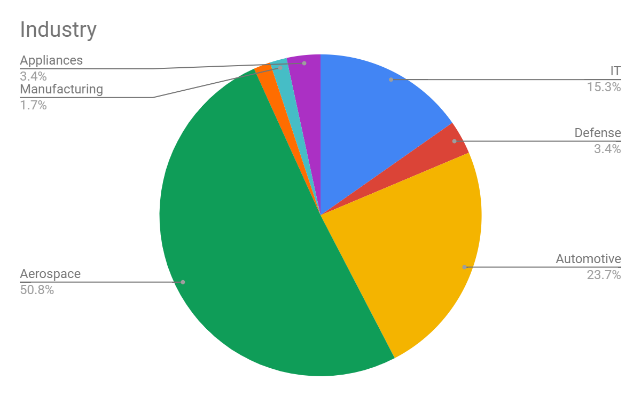 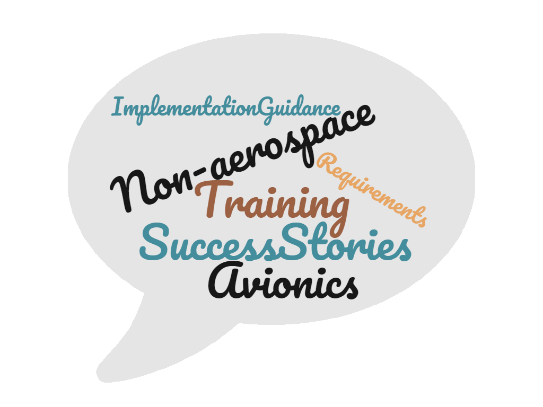 Interesting divide
Experienced SE professionals - busy, cynical, custom/domain specific MBSE
New to SE - enthusiastic, comfortable with models, limited scope
Working Group Activities
Initial few meetings
Past and ongoing MBSE efforts (INCOSE, OMG)
Review of some MBSE webinars
Overview of SysML
...
Challenge - Use MBSE to define “Smart Parking Lot” architecture
Where to start ?
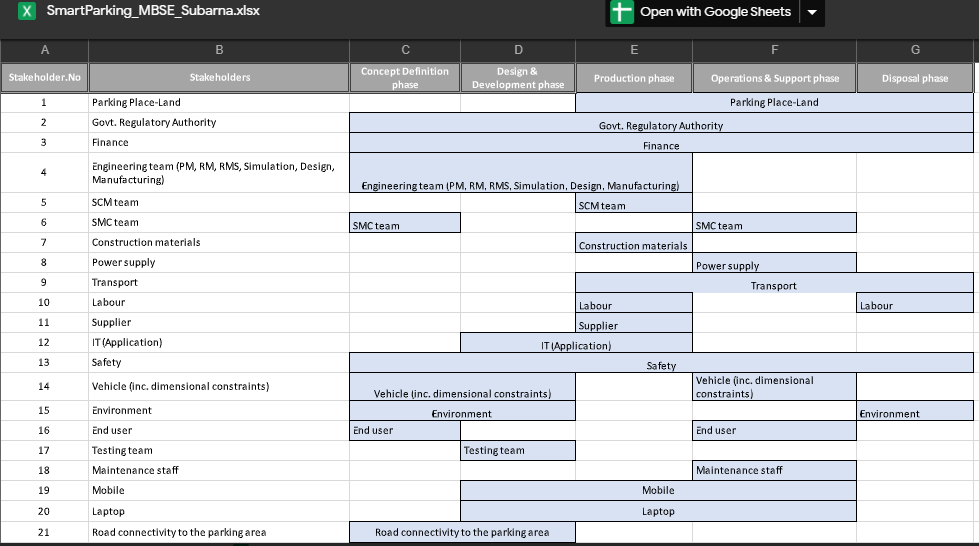 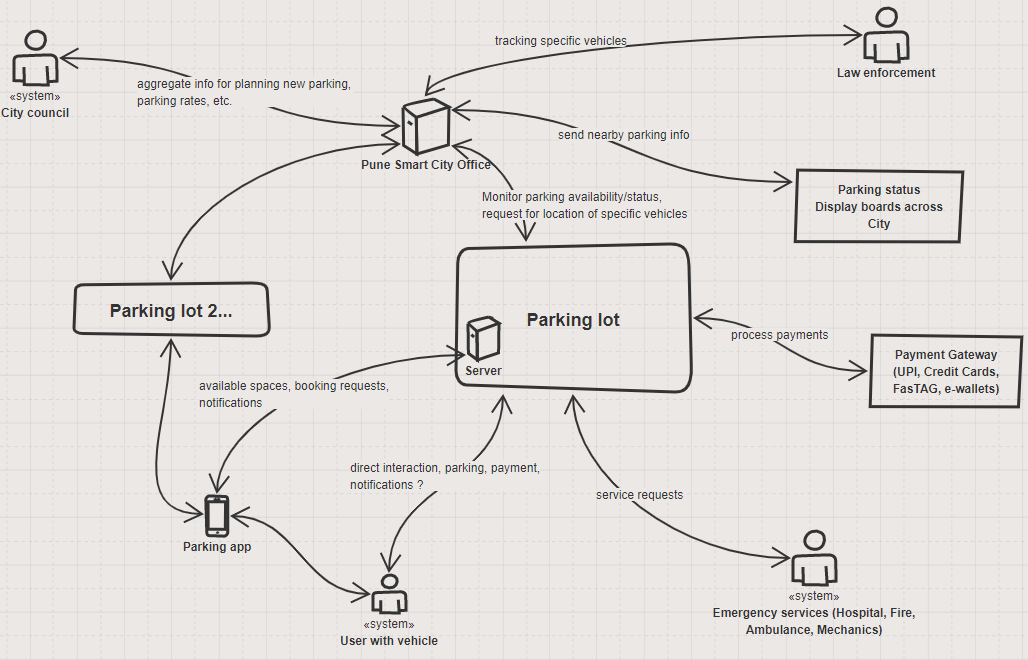 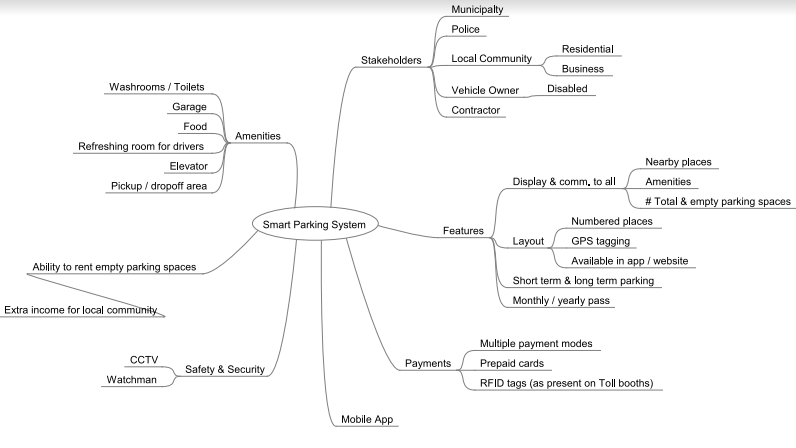 Defining the context
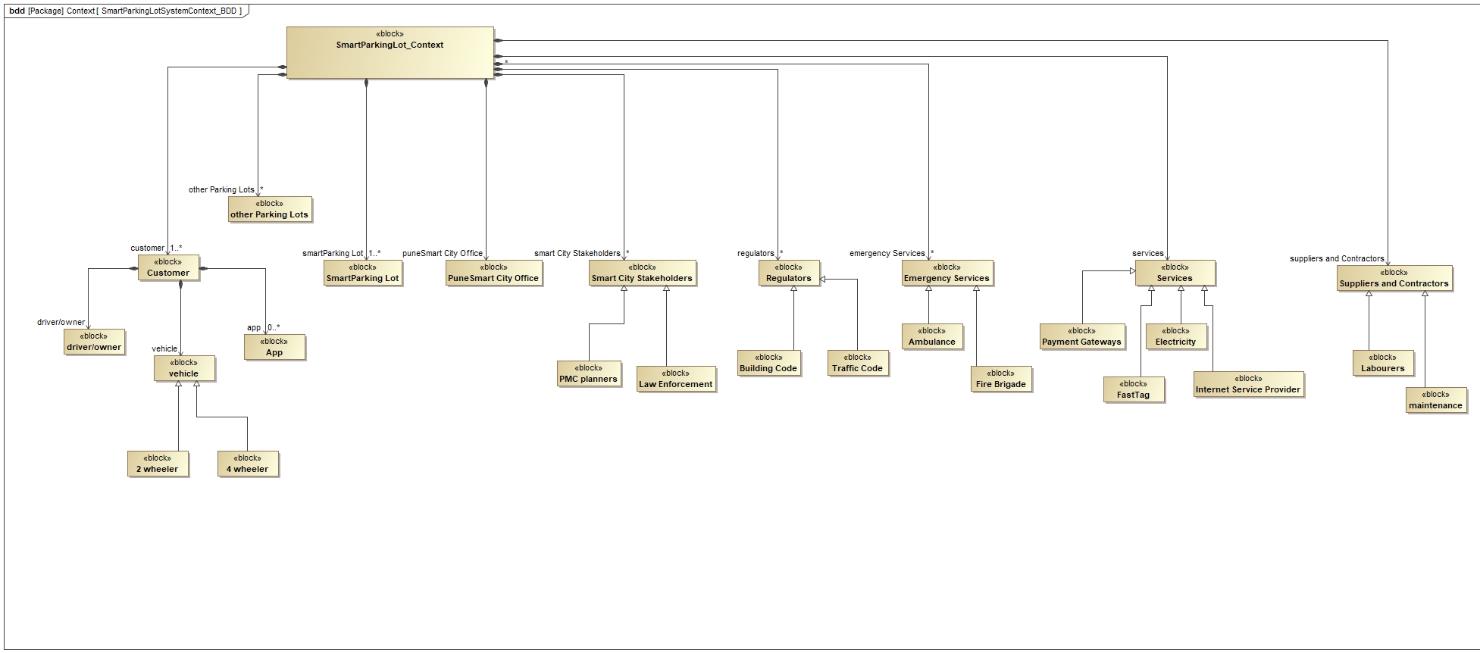 Use cases
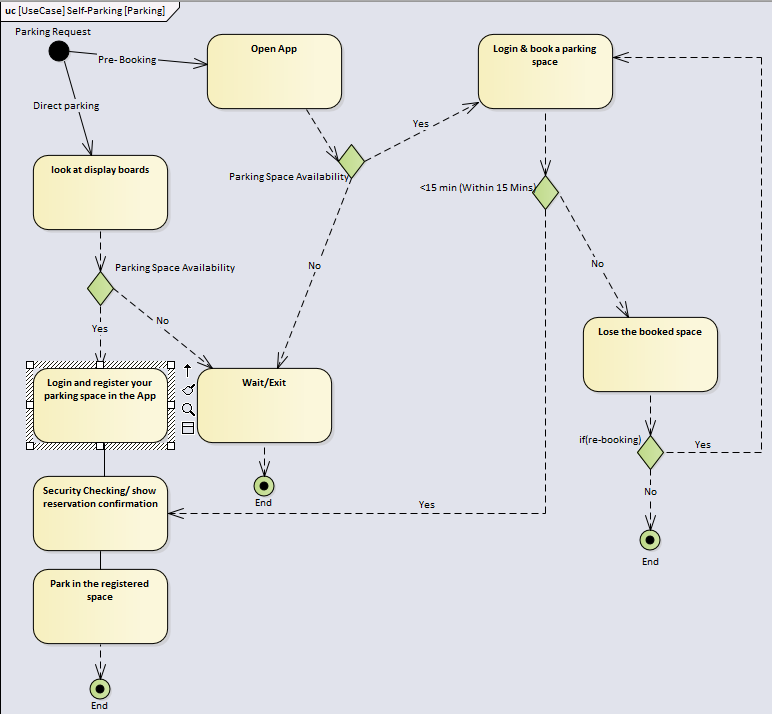 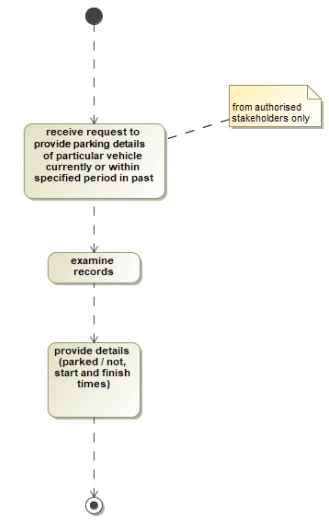 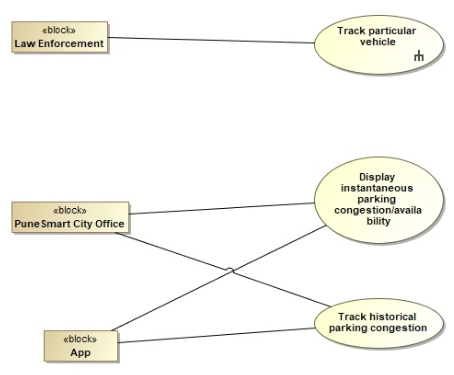 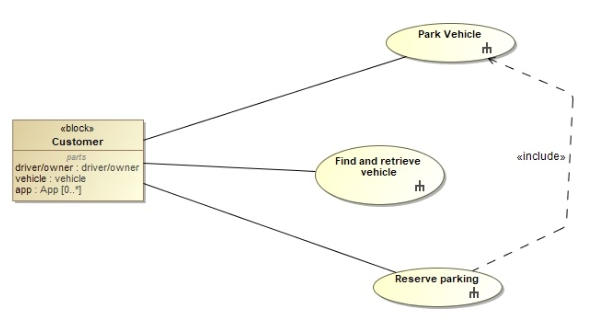 High level requirements
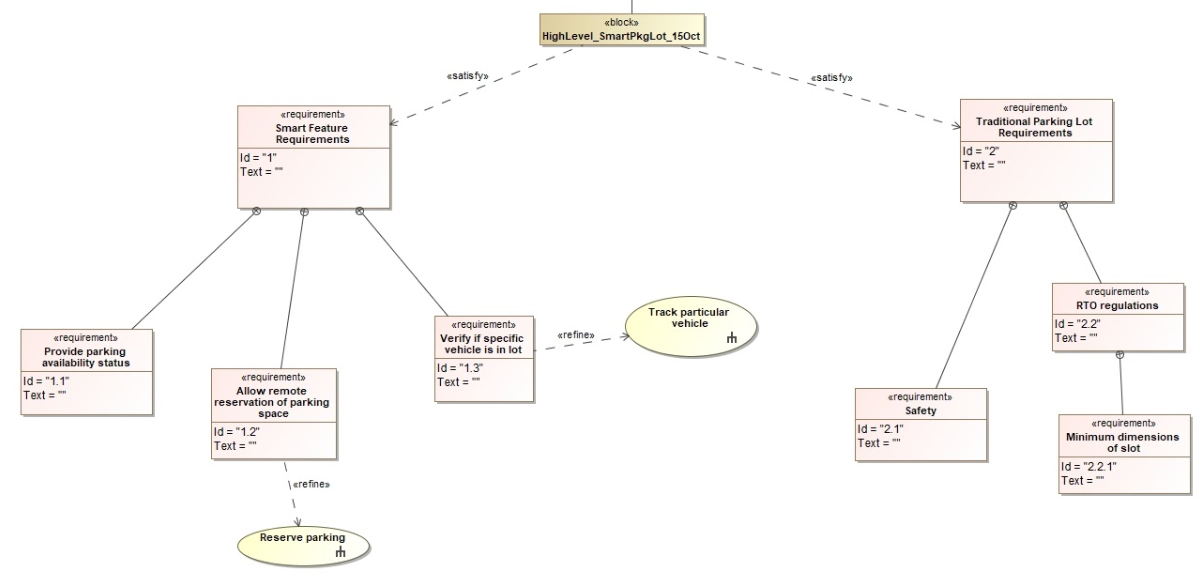 Alternate Logical Architectures
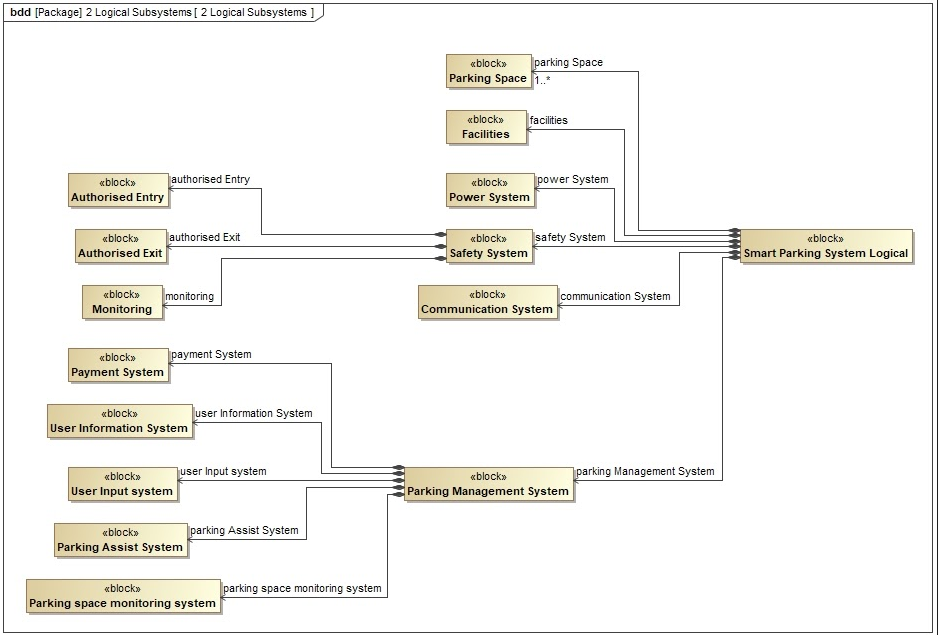 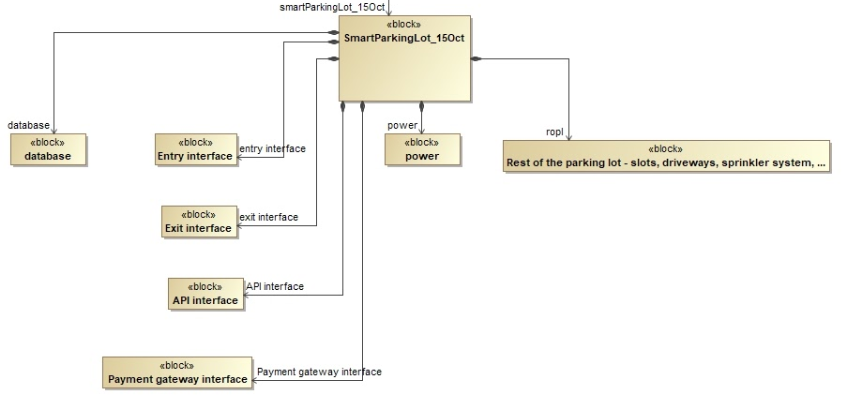 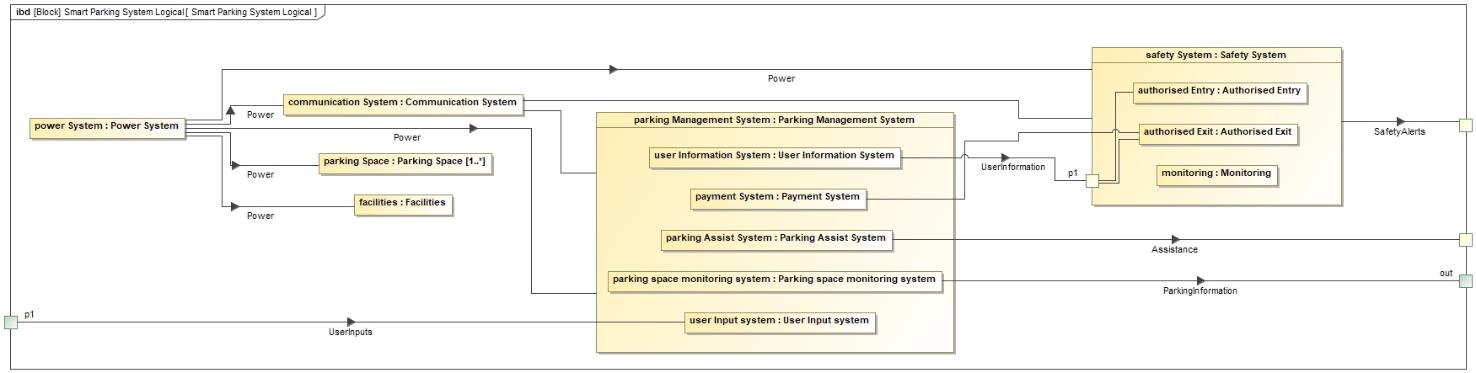 Sub-systems (1 level down) alternatives
Database - Understanding scope
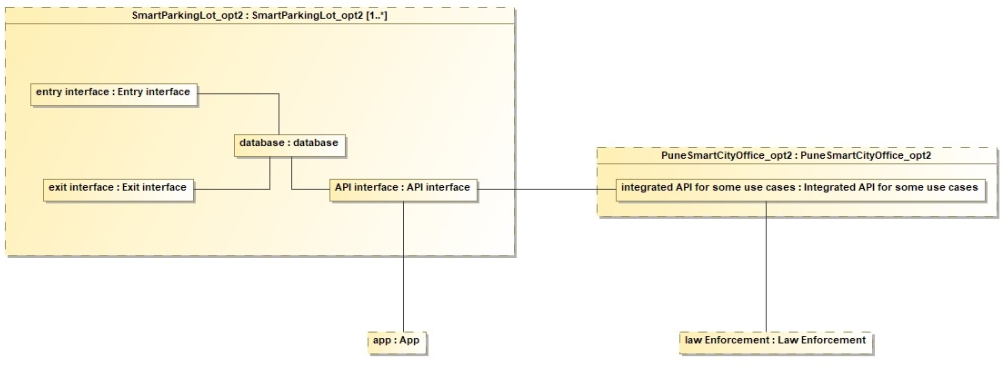 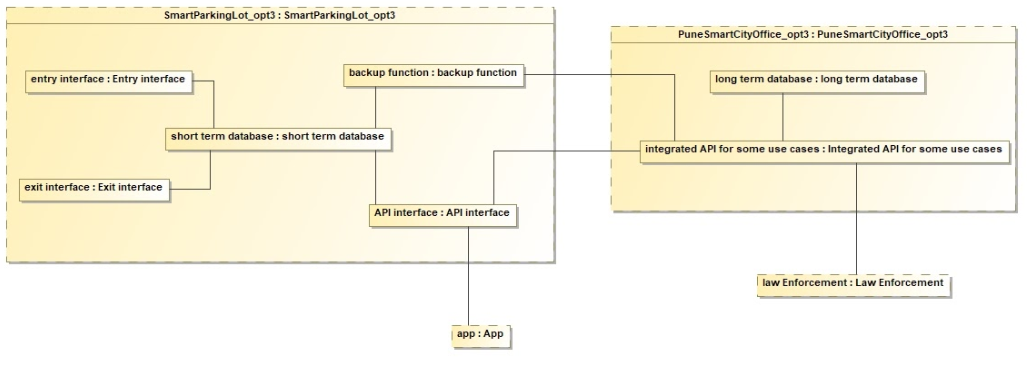 Sub-systems (1 level down) alternatives
Reservation System - Refining behavior and requirements
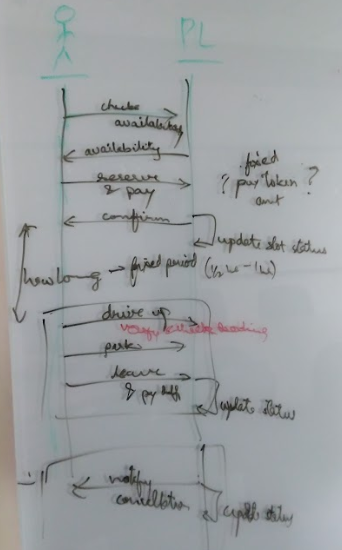 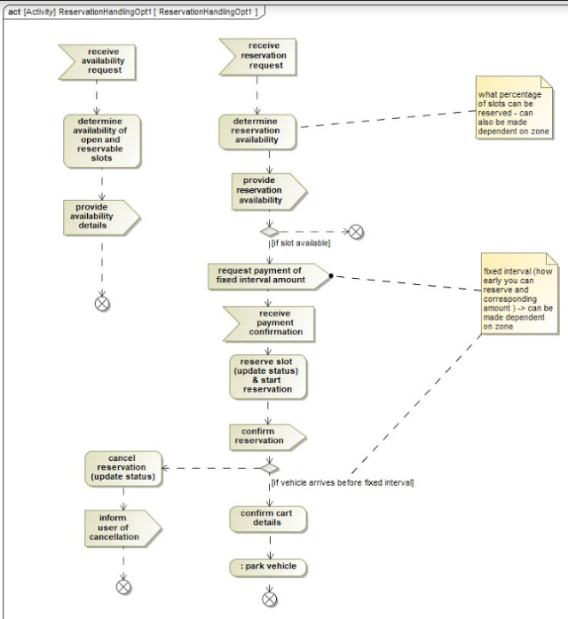 Sub-systems (1 level down) alternatives
Reservation System - Refining behavior and requirements through Simulation
Link to video of simulation model: 
https://drive.google.com/open?id=1ISlEM3-p52IgFhxvsjEthq8yO7YqPn6J
Link to simulation model on Anylogic Cloud: 
https://cloud.anylogic.com/model/f648b605-35f0-4371-a8ea-876086d603e5?mode=SETTINGS
Sub-systems (1 level down) alternatives
Reservation System - Refining behavior and requirements
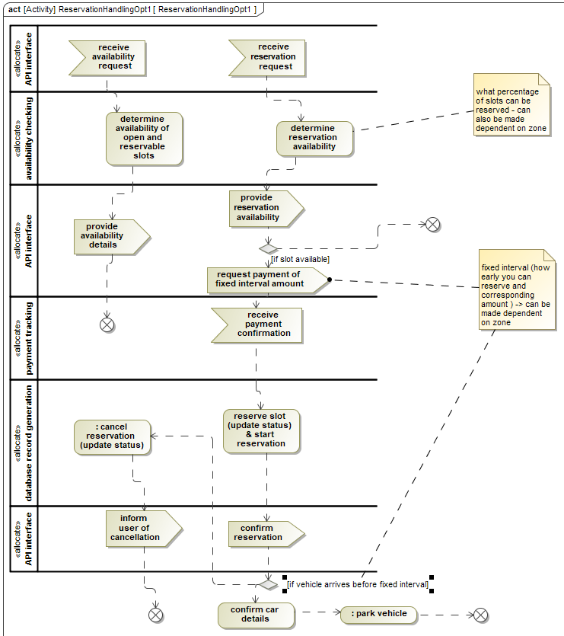 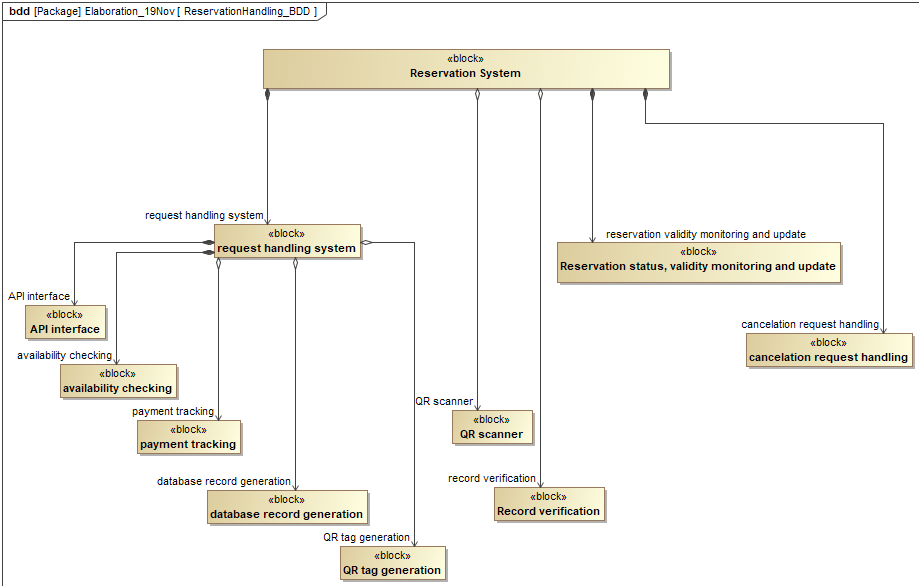 Sub-systems (1 level down) alternatives
Other sub-systems
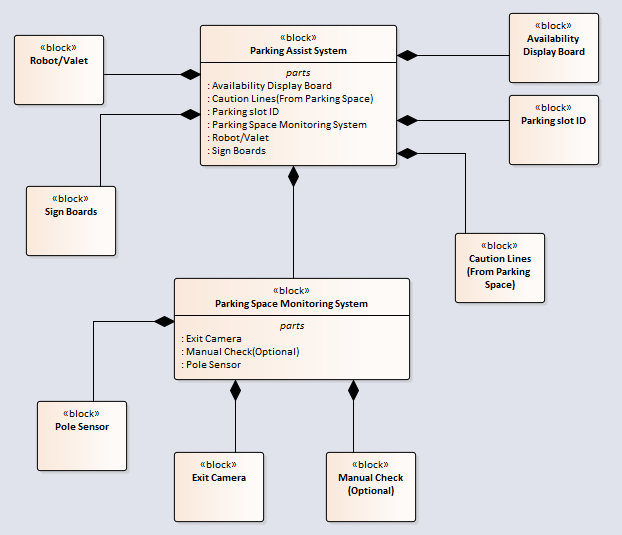 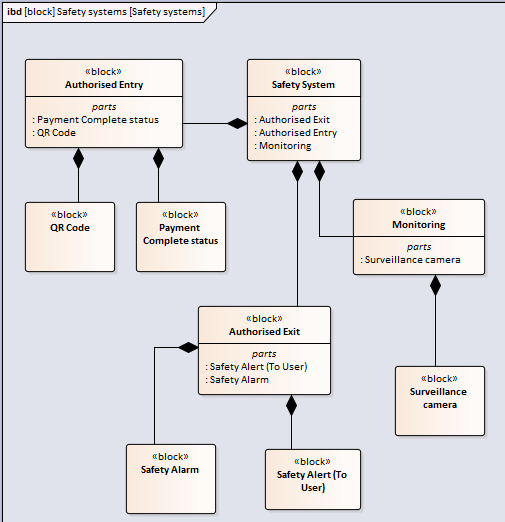 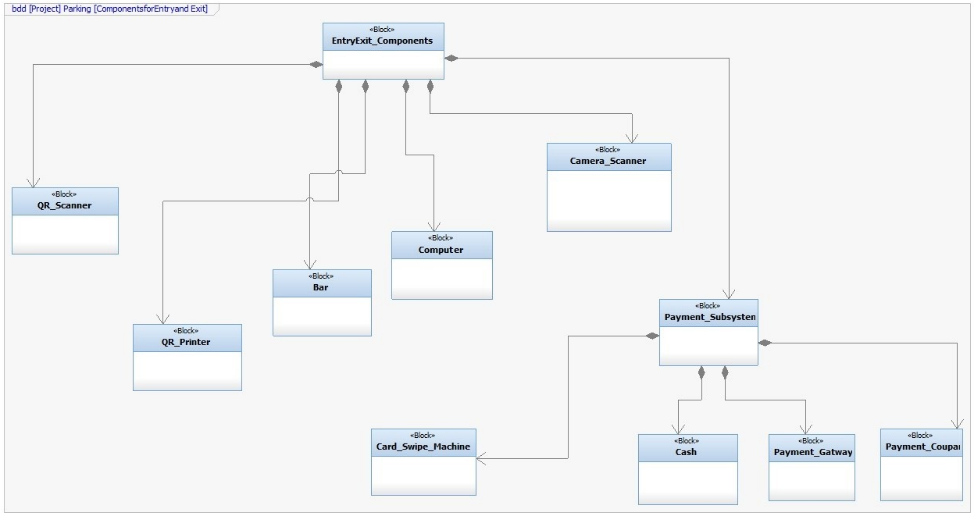 Proposed Reference Architecture - BDD
Combining sub-systems into a consistent system (1 level up)
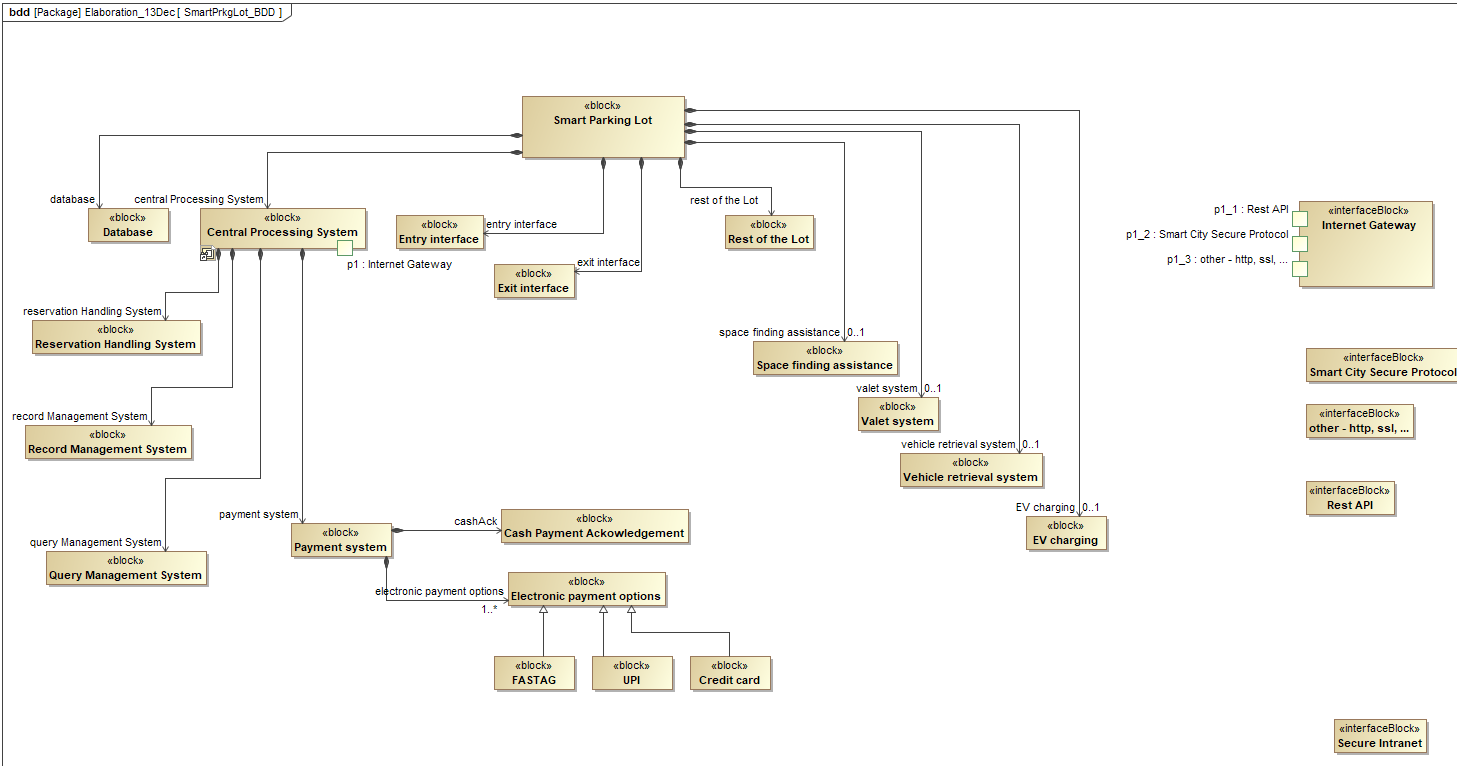 Proposed Reference Architecture - IBD
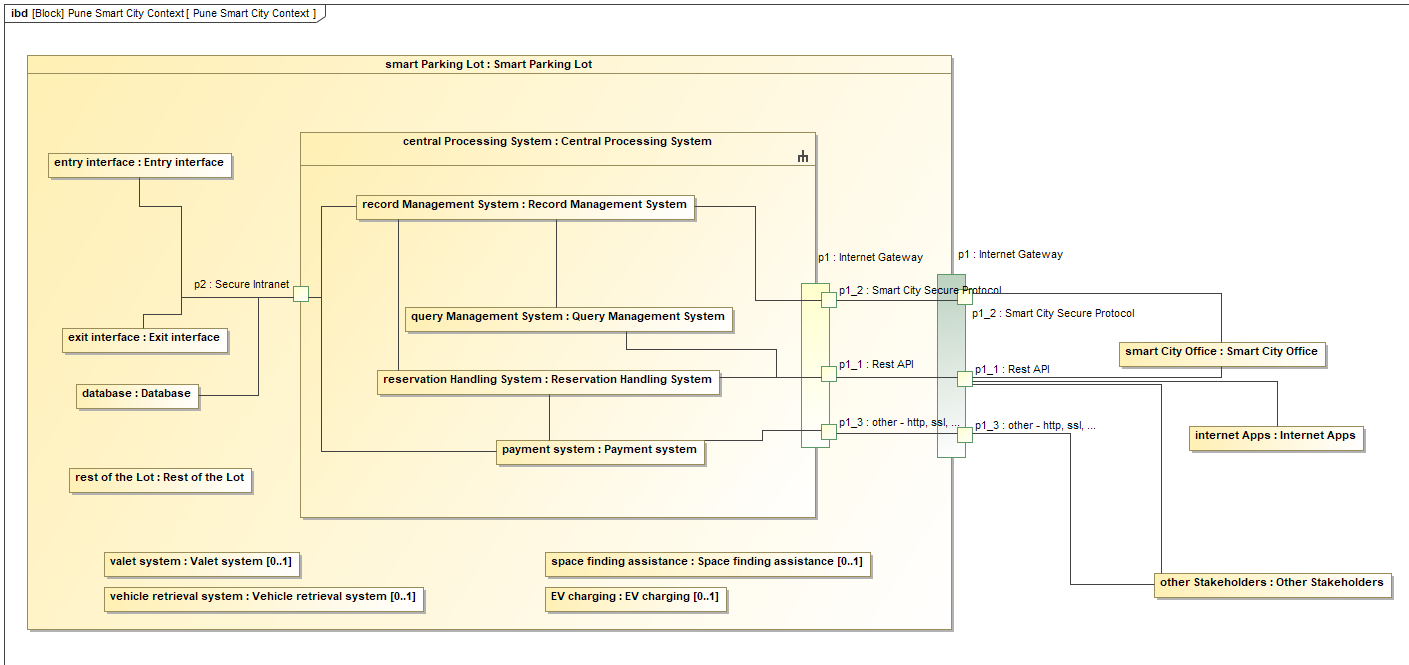 ...
Proposed Reference Architecture - Requirements
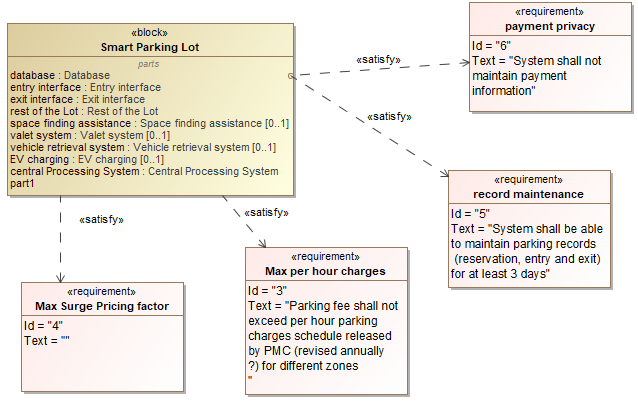 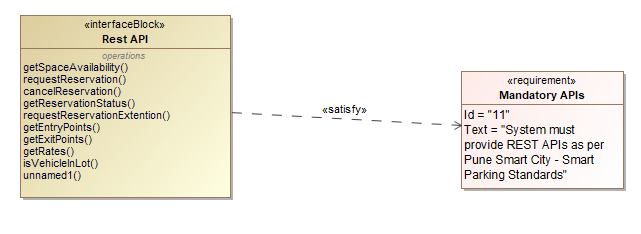 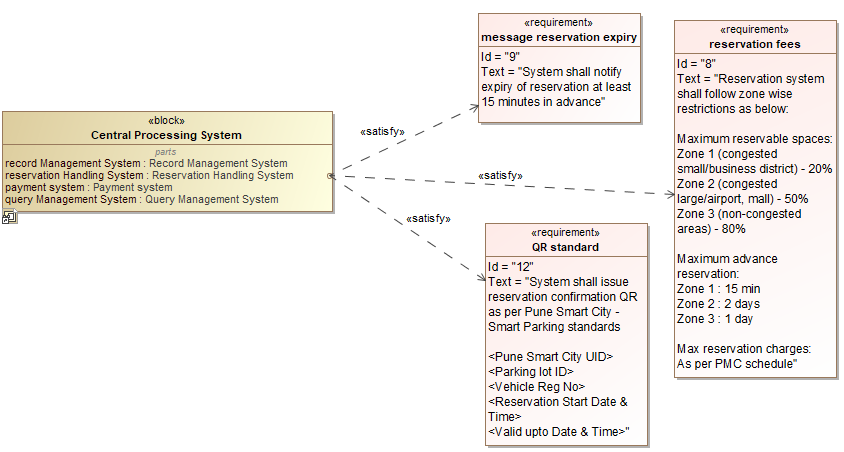 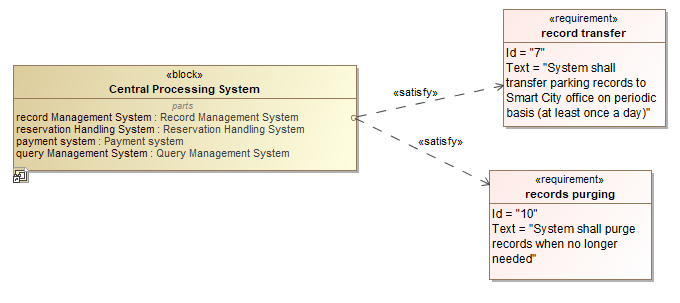 #SysML4Fun
#SysML4Fun - Quiz
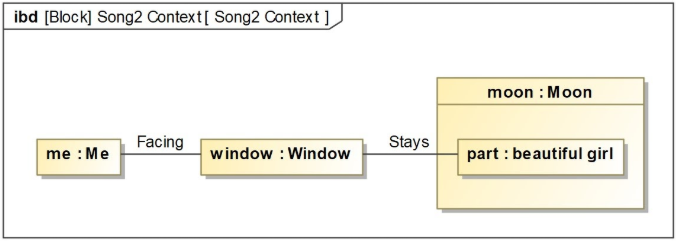 The song :
https://youtu.be/S0WPSYFm7iE
Follow us here : https://www.linkedin.com/feed/hashtag/sysml4fun/
Inspiration: Jon Holt, Scarecrow Consultants
Working Group Aspirations
What do we do next ?
“Smart Parking Lot”
Prepare formal case study / reference product for INCOSE/OMG ?
MBSE for INCOSE Grand Challenges
Support SysML v2 evaluation
Trainings/ guidance from MBSE experts 
Let us know if you are travelling to India
Nikhil’s learnings
“People” struggle with SysML
Are we good architects ?
Level of detail (what all to model ?)
Linear/Step-by-step thinking v/s Flexible and iterative
How can we tell if we did a good job (architecting OR modeling) ? 
Architecting process differs by domain
Veterans find it insufficient 
Can’t do MBSE the way SE is taught 
Too much to learn
Youngsters have roles with limited scope
Tool variability is confusing & distracting – sharing across tools difficult
Challenges for MBSE community
Create examples showing how to use models
Not “how to model” - but “how model helps to …”
Especially within limited scope / role of young early adopters
Support for work in progress
Alternatives, attributes, selection rationale
Support for collaboration and hand-offs
Back and forth: System<->sub-system, interacting <sub-systems> 
Demonstrate how MBSE fits in overall SE methodology
Back and forth between SysML models -and- performance models/actual tests/program management/…
Temporal aspects of structure (and behavior)
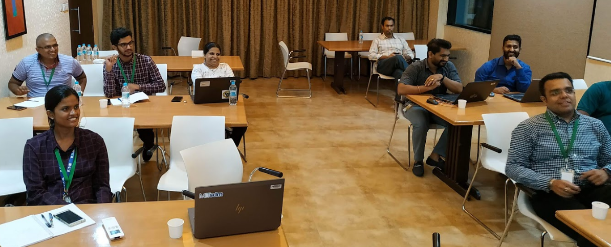 Visit us !
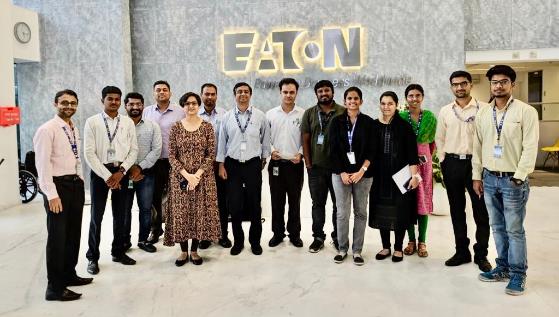 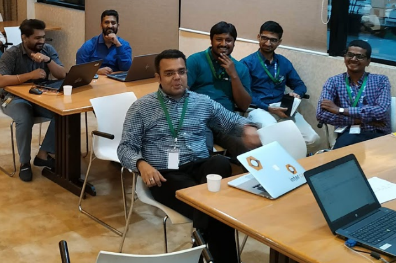 Thanks !
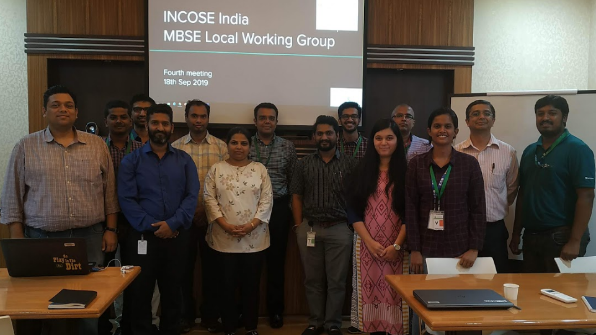 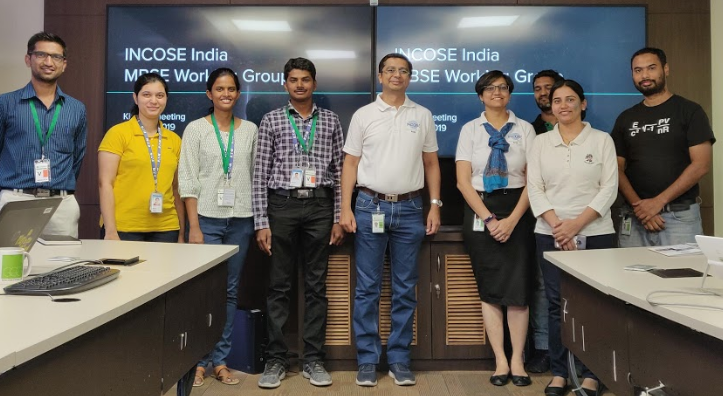